مدیریت استرس
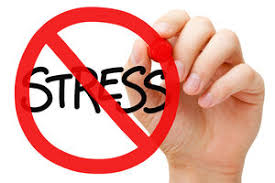 معرفی
2
فهرست مطالب
مقدمه
تعریف استرس
تمایز استرس با واژه های مشابه
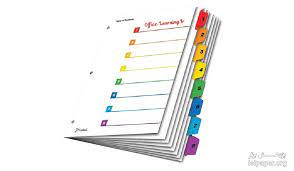 فهرست مطالب
نشانه های استرس
استرس کارکردی
تعدیل کننده های استرس
سندروم عمومی سازگاری
طبقه بندی علل استرس
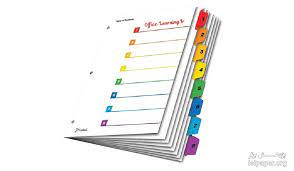 فهرست مطالب
مدیریت استرس
سطوح مدیریت استرس
استرس زاهای سازمانی
مدیریت استرس در سازمان
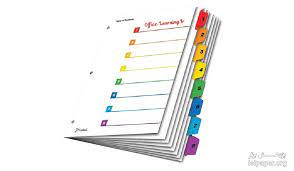 استرس چیست
فردریش نیچه
چیزی که ما را نکشد، قوی تر خواهد نمود
مقدمه
مشکلات روزمره نيز اگرچه به اندازه بحرانهاي عمده زندگي چشمگير نيستند، اما خود نيز نوعي استرس به حساب مي آيند که استرس هاي کوچک يا ميکرواسترس نام دارند
مقدمه
بسياري از اتفاقات خوشايند مثل ازدواج، تولد يک نوزاد، خريد يک خانه و تغيير محل زندگي و... نيز چون نوعي تغيير و سازگاري با شرايط جديد را ايجاب مي کنند، مي توانند استرس زا باشند
تعریف استرس
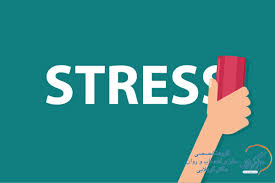 واژه استرس
استرس واژه‌اي است در اصل به معني فشار و نيرو است.
 در جهان فيزيكي  هر گاه فشاري بر چيزي وارد شود كنشي بر آن وارد مي‌كند،  ثبات اجزاي دروني آن را بر هم مي‌زند  و تنشي در آن پديد مي‌آورد و سرانجام آن شي را به واكنش وا می دارد.
تعریف استرس
در مهندسي گفته مي‌شود كه :
هر گاه فشار وارده از مقاومت شي در گذرد آن شي متلاشي مي‌شود و از وضعيت موجودش در مي‌آيد. 
روانشناسان و ديگر صاحبنظران استرس نيز مي‌گويند روي هم جمع شدن رويداد‌هاي زندگي كه سازگاري فرد را با وضع موجودش بر هم مي‌زند موجب استرس مي‌شود
استرس چيست؟
استرس عبارت است از شرايط يا موقعيتي که تحت آن فرد احساس مي کند با مطالبات شديدي روبرو است که نمي تواند با کمک منابع فردي و اجتماعي دردسترس از عهده حل آنها برآيد 
استرس، يک موقعيت فشار زا، ناگهاني و ناخواسته است
تعریف کامل استرس
استرس مجموع واکنش های جسمانی ، روانی ،  و رفتاری است که انسان در برابر عوامل درونی یا بیرونی برهم زننده تعادل نشان می دهد .
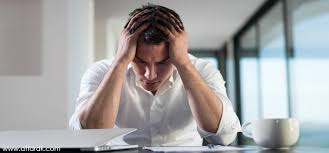 عامل استرس زا
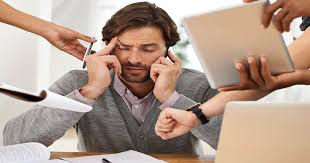 هر محرکی که در انسان ایجاد تنش نماید و در او پاسخی را بر انگیزد عامل استرس زا شناخته می شود .
نشانه هاي استرس
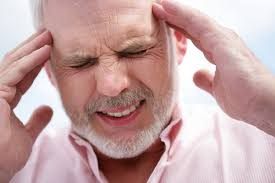 نشانه هاي استرس
سفت شدن عضلات
عرق کردن بدن بويژه کف دستها و زير بغل‌ها
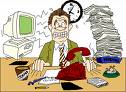 نشانه هاي استرس
تند شدن ضربان قلب
تشديد دم وبازدم
ناآرامي معده
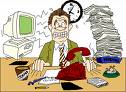 نشانه هاي استرس
افرادي که به مدت طولاني تحت استرس هاي پنهان قرار مي گيرند نشانه هاي متفاوتي از خود بروز مي دهند.
 مثل سردرد، اختلالات خواب، احساس اضطراب و تنش، خشم، مشکل در تمرکز، افسردگي، از دست دادن علاقه به غذا و يا افزايش اشتها، زخم معده، بيمارهاي پوستي، سردردهاي ميگرني و ...
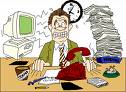 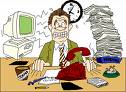 نشانه هاي استرس
وقتي استرس در حالت شديد رخ دهد و يا به مدت طولاني دوام بياورد، باعث فروپاشي سيستم موجود زنده مي گردد که به آن "فرسودگي" مي گويند
نشانه هاي اوليه "فرسودگي
برخي از نشانه هاي اوليه "فرسودگي" عبارتند از:
خستگي مزمن (بي حالي، بي حوصلگي و احساس فقدان انرژي و سرزندگي)
خشمگين شدن نسبت به مطالبات ديگران يا محيط
سرزنش خود براي تن دادن به خواسته هاي پيرامون
فلسفه بافي، منفي گرايي، و بي قراري
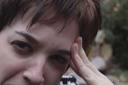